Estrategia de comunicación
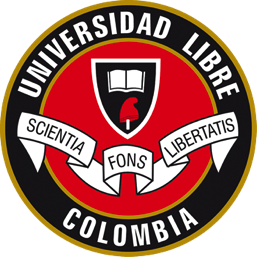 Modelos estratégicos
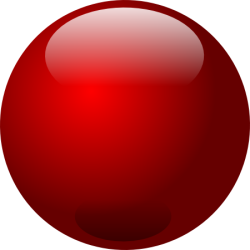 Modelo Esférico
Modelo Piramidal
Mapa de procesos
Co. Interna
 Cultura Organizacional
Posicionamiento marca
Proy. Alta Dirección
Ejecución
Seguimiento
Medición
Co. de valor agregado
Co. Integral e Integradora
Protocolos
Comu.
Propuesta 
de valor agregado
Campañas
Inst.
Co. Formal, objetiva 
y efectiva
Co. Externa
StakeHolders
Co. de Crisis/
Mesa de crisis
Articulación Co. Bogotá
Art. Co. Mkdeo/
Bi., Web M.
Co. Personalizada 
y por grupos de interés
Co. Impulsadora del 
dllo Unilibrista
Segmentación
de públicos
Impresos/
Revista Inst.
Social media
Narrativa Transmedia
Focos de área
Co. Estructurada 
y sólida
Gen. Cultura Co.
Procesos estratégicos
Procesos misionales
Co. Corp.
 Reputación marca
Acciones relevantes
Foco Estratégico
Comunicación Interna
C.Empresarial
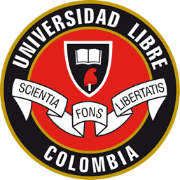 Decanatura
Bienestar
Comunicación Externa
Gremios 
y 
Gobierno
Padres
Comunicación 
Externa y Corp.
Red U.
Provedores
C. Bogotá
Egresados
Equipo Comunicaciones
Comité de Producción Co.
Diseño 
Gráfico
?
Ranking de productos
Promesa de valor
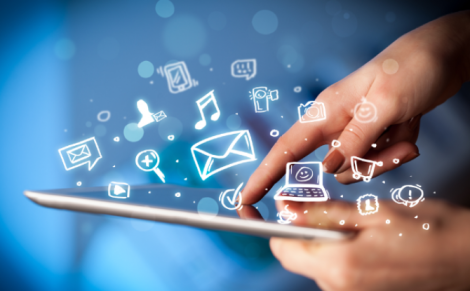 La comunicación es el proceso 
mediante el cual la Universidad Libre 
vuelve el plan de desarrollo,
 tarea de todos